Hymns for Worship at Woodmont
53- Christ the Lord is Risen Today
48- On Zion’s Glorious Summit
161- Hallelujah! What a Savior
480- Dare to Stand like Joshua
347- Who Will Follow Jesus?
260- Hand in Hand with Jesus
[Speaker Notes: Teenage boys are taught/challenged be cool/be a man disrespect authority, curse, drink, smoke pot, get a tattoo,  pierce your ears, gamble, don’t pay your debts, SI, or choose to be a girl.  andrízomai (from 435 /anḗr, "man") – properly, "to act as a man," i.e. as a full-grown, mature man; (figuratively) to be responsible and courageous by taking the initiatives God reveals through faith (used only in 1 Cor 16:13). Accordingly, 407 (andrízomai) is directly associated with 4102 /pístis("faith"). Helps Word Studies]
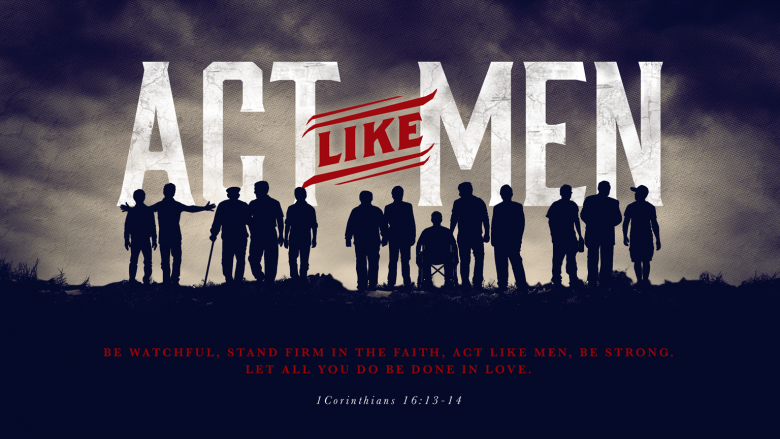 [Speaker Notes: Teenage boys are taught/challenged be cool/be a man disrespect authority, curse, drink, smoke pot, get a tattoo,  pierce your ears, gamble, don’t pay your debts, SI, or choose to be a girl.  andrízomai (from 435 /anḗr, "man") – properly, "to act as a man," i.e. as a full-grown, mature man; (figuratively) to be responsible and courageous by taking the initiatives God reveals through faith (used only in 1 Cor 16:13). Accordingly, 407 (andrízomai) is directly associated with 4102 /pístis("faith"). Helps Word Studies]
Act like Men (1 Cor. 16:13-14)
Submit to God, don’t Rebel 
   (Js. 4:7; Eph. 6:1; 1 Kgs. 2:2; 1 Pet. 2:13, 18; Lk. 2:52)

Sanctified to Serve the Lord, don’t be Selfish
   (Eph. 5:1ff, 25; 2 Tim. 2:19ff; Rom. 12:1; Matt. 20:28)

Strong- Stand Up for What’s Right, don’t Compromise
   (Eph. 6:10; Dan. 3:16; 6:10; 1 Sam. 17:46; Gal. 2:11)

Step Up, Lead the Family with Integrity & Love
   (1 Cor. 11:3; Eph. 5:23ff; 6:4; 1 Tim. 3:1ff; Job 2:3)
Hymns for Worship at Woodmont
53- Christ the Lord is Risen Today
48- On Zion’s Glorious Summit
161- Hallelujah! What a Savior
480- Dare to Stand like Joshua
347- Who Will Follow Jesus?
260- Hand in Hand with Jesus